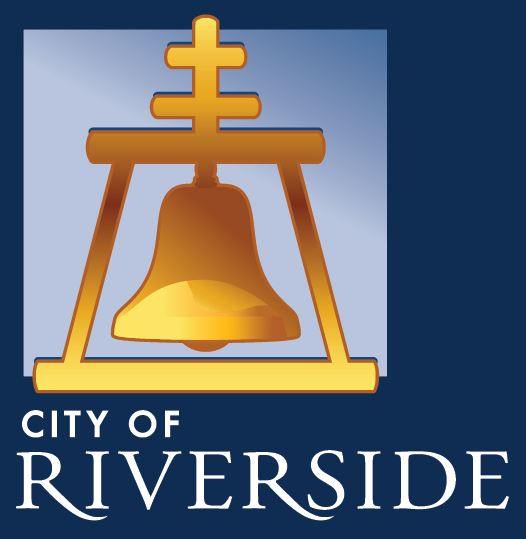 2023-2024 
 SUBRECIPIENT WORKSHOP
Community & Economic Development Department
Community Development Block Grant (CDBG)
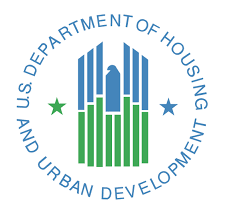 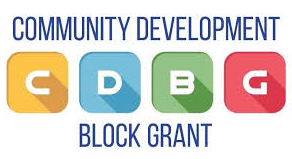 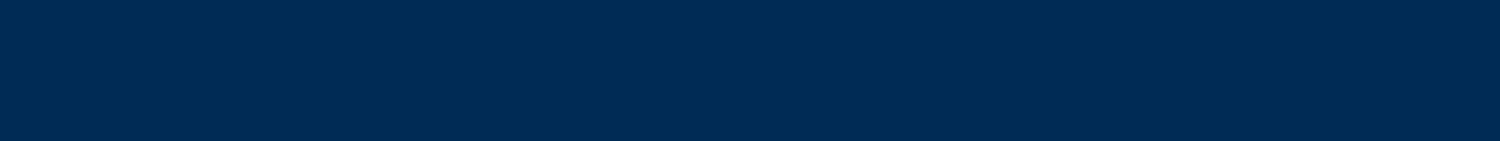 CDBG ELIGIBILITY CATEGORIES
Low- Moderate Income Area Benefit (LMA)
At least 51%* of residents are low- and moderate-income  
   
Low- Moderate-Income Limited Clientele (LMI)
Require documentation to show at least 51%* of clientele served are low moderate income
Documentation must verify client income or Presumed LMI status 

Low- Moderate-Income Housing Activity (LMH)
Providing or improving permanent residential structure(s) for low- moderate income persons

Low- Moderate Income Job Creation/Retention (LMJ)
Create/retain permanent jobs for low- moderate income persons

* Please Note that while at least 51% of the clientele served by each individual project must qualify as LMI, the City of Riverside CDBG Program as a whole, must serve at least 70% Low-Moderate Income individuals.
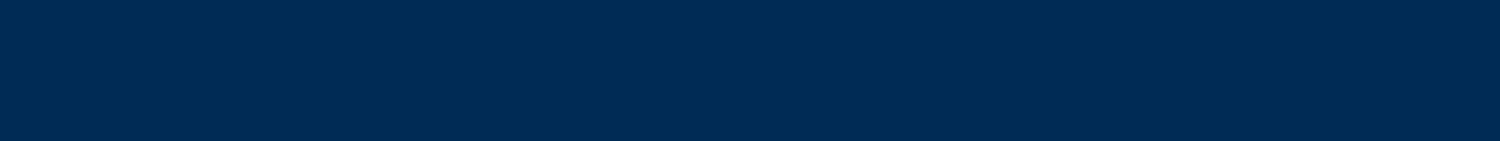 CDBG BENEFICIARY ELIGIBILITY
2023 LOW-MODERATE INCOME LIMITS
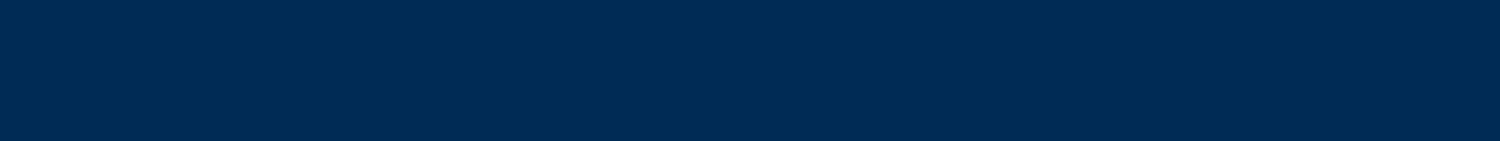 CDBG BENEFICIARY ELIGIBILITY
CDBG BENEFICIARY ELIGIBILITY
LIMITED CLIENTELE:
	At least 51% must meet low/moderate income criteria

PRESUMED LOW-MODERATE INCOME CLIENTELE CATEGORIES: 
	Income verification is not required as the individuals below are presumed low/moderate income 








*Must exclusively serve these subgroups & file must have supporting documentation showing individual meets the category 


*Race/Ethnicity & Female Head of Household info still collected
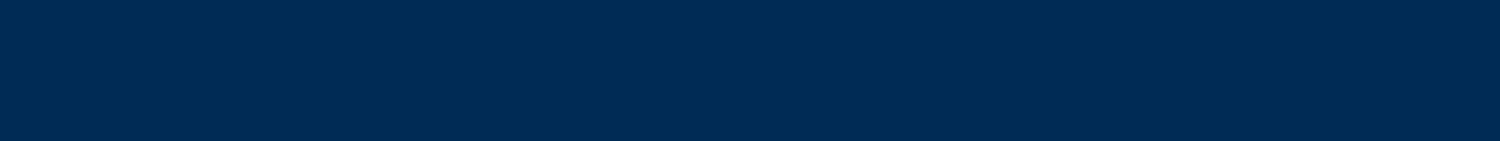 INELIGIBLE USE OF FUNDS
General Government Expenses
General Administrative Activities
Indirect organizational costs
Political Activities
Campaign Event for a candidate
Purchase of Construction Equipment
Bulldozer for new construction project
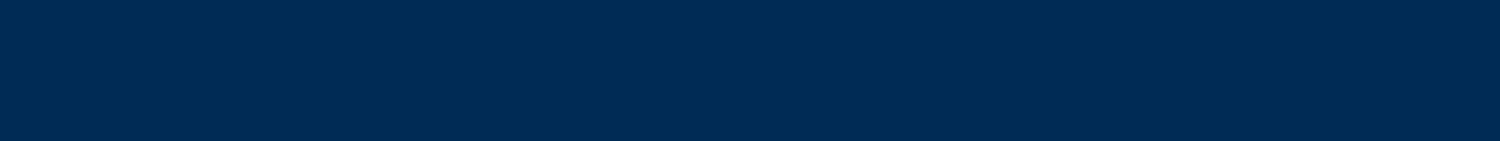 2023-2024 CDBG QUARTERLY REPORTS
Reporting Periods
Due Date
All Quarterly Reports must be submitted
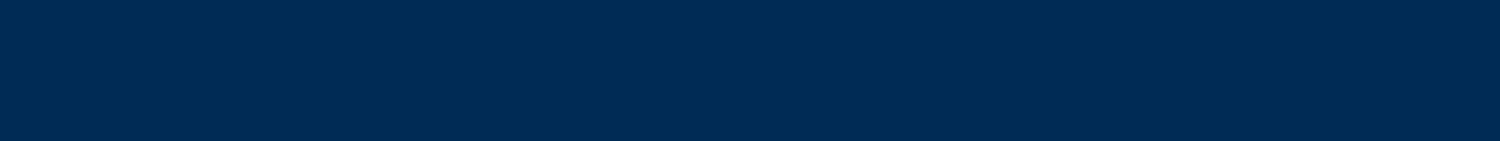 CDBG QUARTERLY REPORT CONTINUED
Direct Benefit Data – Income
Direct Benefit Data – Race/Ethnicity
Race and Ethnicity are separate questions. Each person should select the category which best fits for each question
Public Service/Public Facilities and Improvements
Funding Sources 
Accomplishments Narrative  
Forms should be signed by “Authorized Individual” that was authorized in Exhibit E”
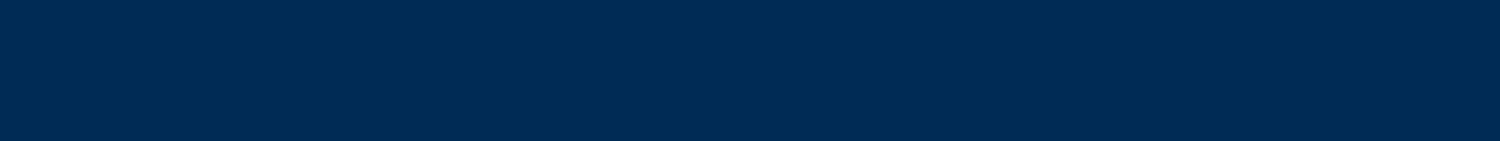 CDBG CONTRACT AGREEMENT
Execute Sub-recipient Contractual Agreement
Project implemented between July 1, 2023, through June 30, 2024
Funds distributed on a reimbursement basis
Submit Quarterly Compliance reports by the indicated due date 
Must be able to document client eligibility using current 2023 HUD Income Limits or prove limited clientele
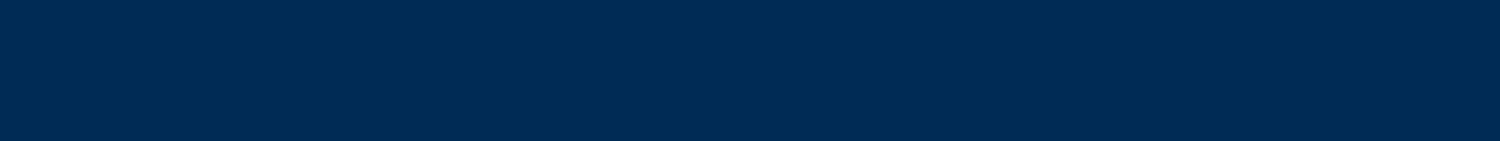 CDBG CONTRACT AGREEMENT
KEY TERMS OF AGREEMENT 

AGREEMENT IS RETROACTIVE BACK TO 7/1/23. For this reason, begin correct program data gathering and financial back-up now.

AGREEMENT TERMINATES 6/30/24.  Important to use all your funds for the year by this date and submit invoices in a timely manner. 

FUNDS MUST BE USED ON ELIGIBLE ACTIVITIES AS DEFINED IN THE BUDGET. Any changes for use must first be submitted in writing for approval.

PAYMENTS MADE ON A REIMBURSEMENT BASIS. Documentation of actual expenses must be included with requests for payment.

EXTENSIONS TO PUBLIC SERVICE AGREEMENTS. Not provided. All Public Service Agreements are awarded for one year only.
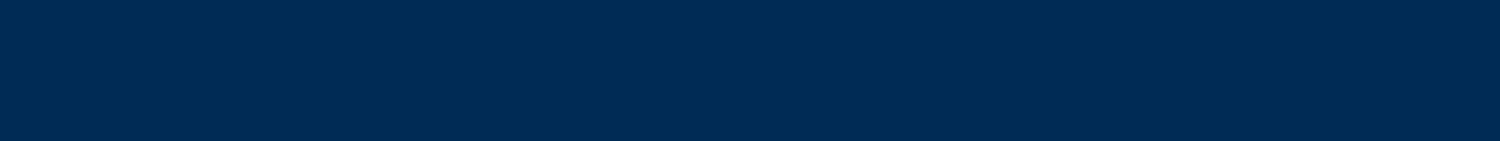 CDBG REQUIRED DOCUMENTS
REQUIRED DOCUMENTATION TO EXECUTE AGREEMENTS
PROJECT INFORMATION SHEET 

SCOPE OF SERVICES (Exhibit A)

PROJECT BUDGET (Exhibit B)

HUD COMPLIANCE STANDARDS (Exhibit C)

KEY PERSONNEL (Exhibit D)

AUTHORIZED SIGNATURES (Exhibit E)



FEDERAL FUNDING ACCOUNTABILITY & TRANSPARENCY ACT (Exhibit F)

CERTIFICATE REGARDING WAIVER OF AUTOMOBILE INSURANCE (Exhibit G) 

ACH AUTHORIZATION FORM (Electronic Funds Transfer)

INSURANCE REQUIREMENTS
ALL FORMS MUST BE SUBMITTED BY OCTOBER 6, 2023


 *Funds will be voided if forms are submitted after October 6, 2023
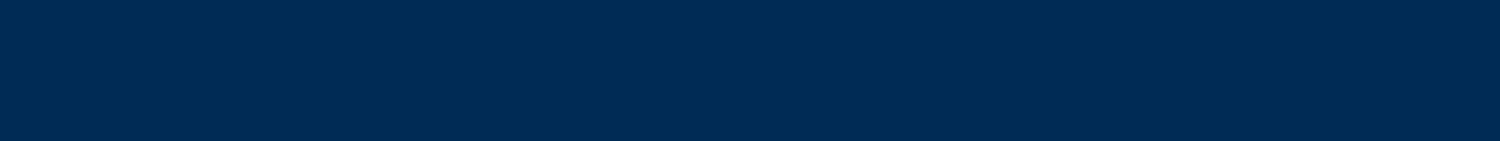 CDBG REIMBURSEMENT PROCESS
Must complete CDBG Request for Payment Form A
Must complete Reimbursement Request Form B
Must provide adequate supporting documentation
Proof that amount requested was spent during the fiscal year July 1, 2023 – June 30, 2024 (CDBG is reimbursement only)
Proof that amount was spent on an eligible use
All Requests for Payment should be submitted with original signature 
We can also accept wet or PDF, Drop Box or any software that has a date/time stamp signature
No Rush Payments 
Staff is available to set up training sessions that would provide further assistance on quarterly reports and/or reimbursements
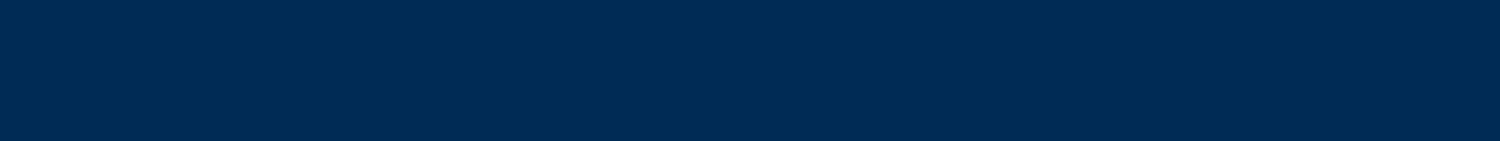 CDBG APPLICATION PROCESS
CDBG Monitoring
Monitoring of CDBG funded programs are ongoing through phone conversations, quarterly reports, and review of reimbursement requests
Official Monitoring letter (5-7 Organizations will be selected)
Schedule onsite visit 
Review of Program Compliance 
Review of Financial & Corporate Compliance 
Monitoring Follow-Up Letter
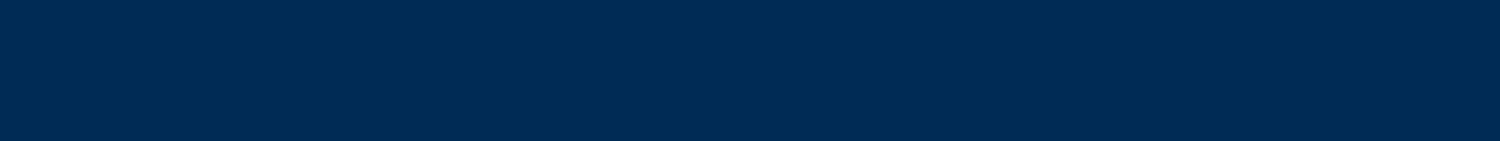 CDBG TECHNICAL ASSISTANCE
COMMUNITY & ECONOMIC DEVELOPMENT DEPARTMENT 
GRANTS DIVISION
Michelle Guzman – Senior Project Manager     			           951-826-5302
	- Capital Improvement Projects, Public Service, and HOPWA

    Johanna Escobar – Project Coordinator 		          		           951-826-2040
	-Public Service Projects	
			
     Martha Naranjo – Project Coordinator         		                              951-826-5469
	- Capital Improvement Projects and HOPWA

    Gabriella Bustos – Senior Office Specialist			            951-826-5222
	-Administrative Support
Questions?
Please provide your input!
Community & Economic Development Department 
Grants Division
FedGrants@RiversideCA.gov
(951) 826-5649
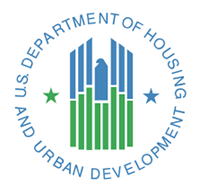